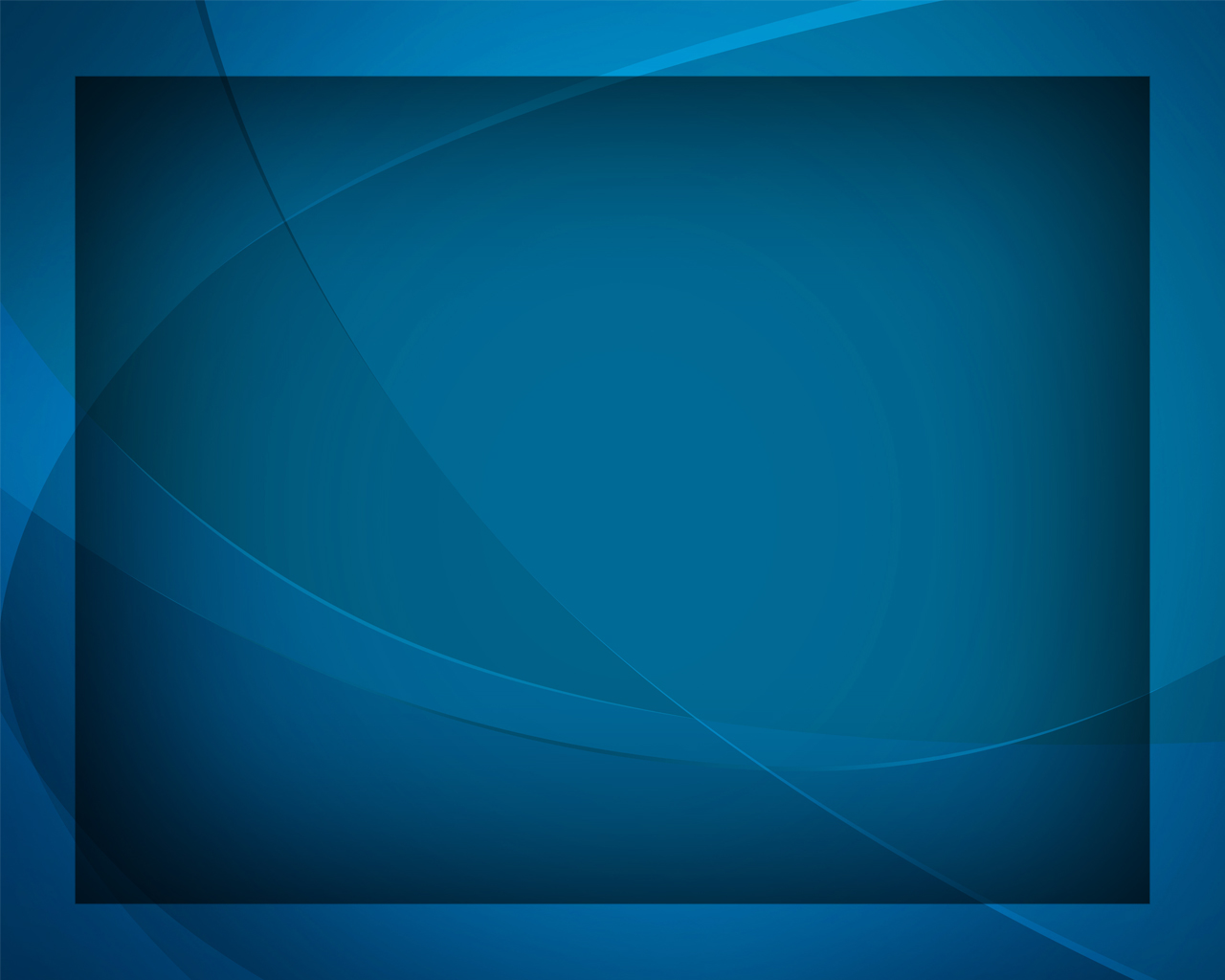 Будь милосерд,
 о Боже мой!
Гимны надежды №195
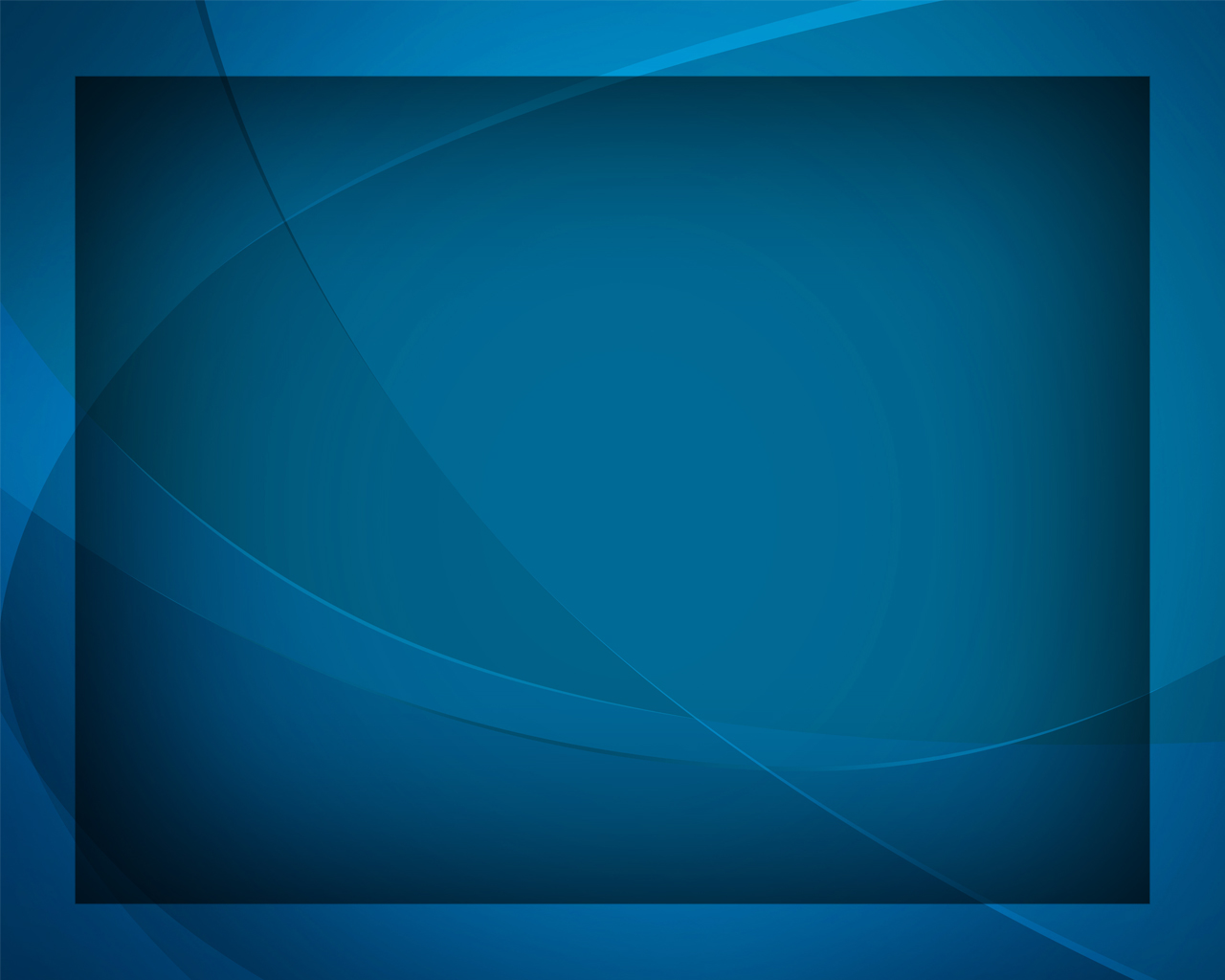 Будь милосерд,
 о Боже мой! 
Услышь мой зов 
к Тебе с мольбой,
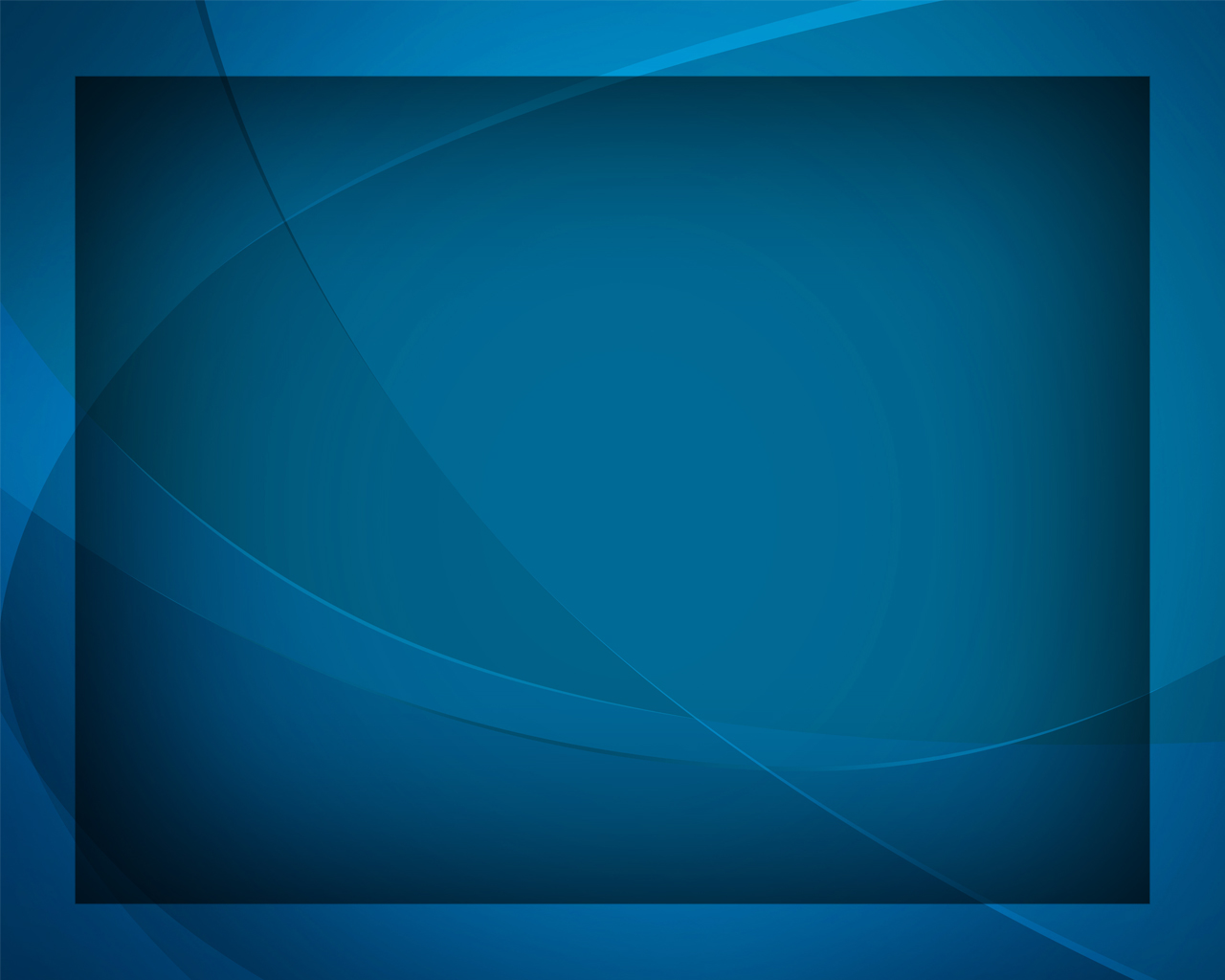 Дай в искушенье победить
И веру 
чистой сохранить.
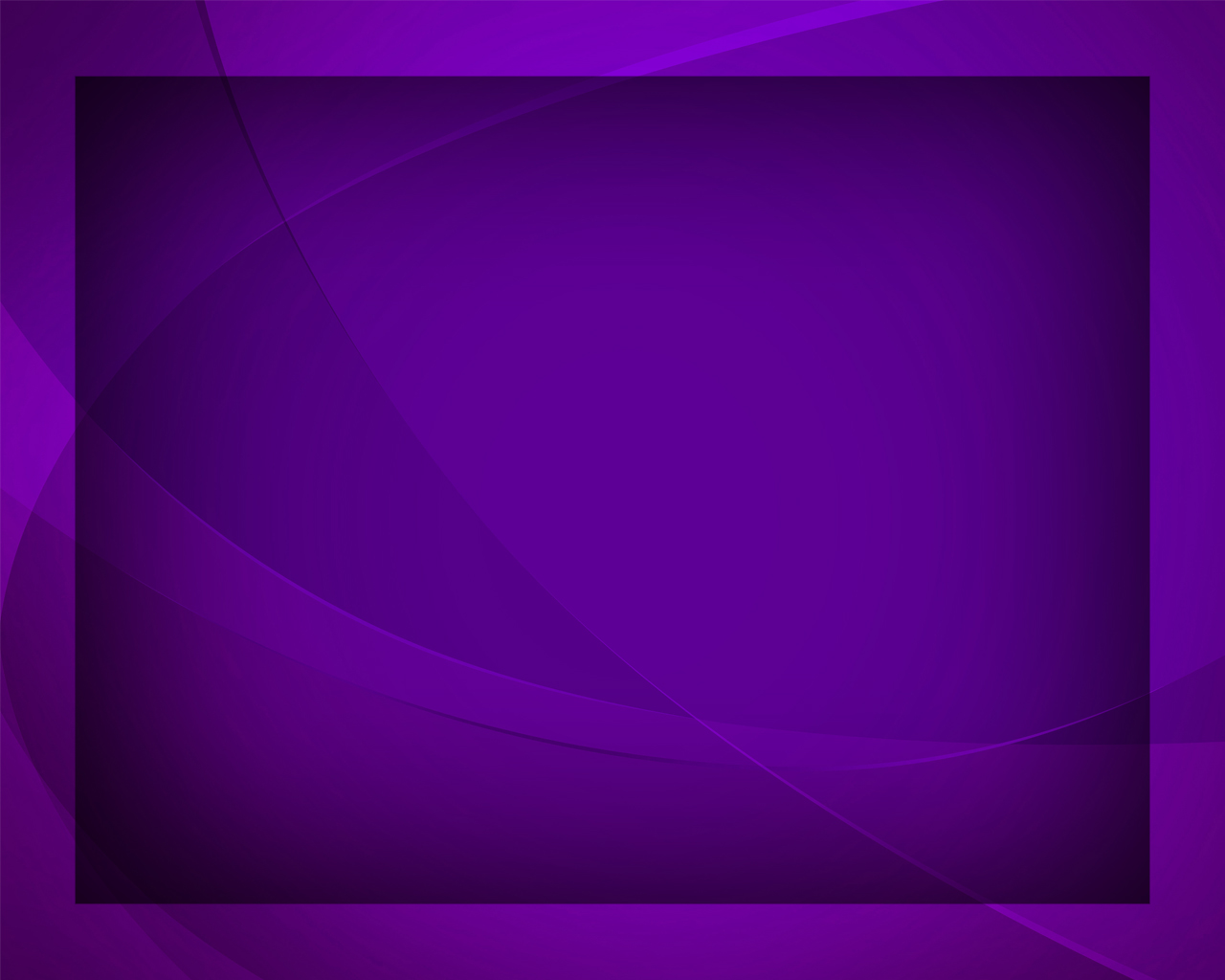 Тебя молю я, 
Боже мой, 
Даруй мне 
верою живой
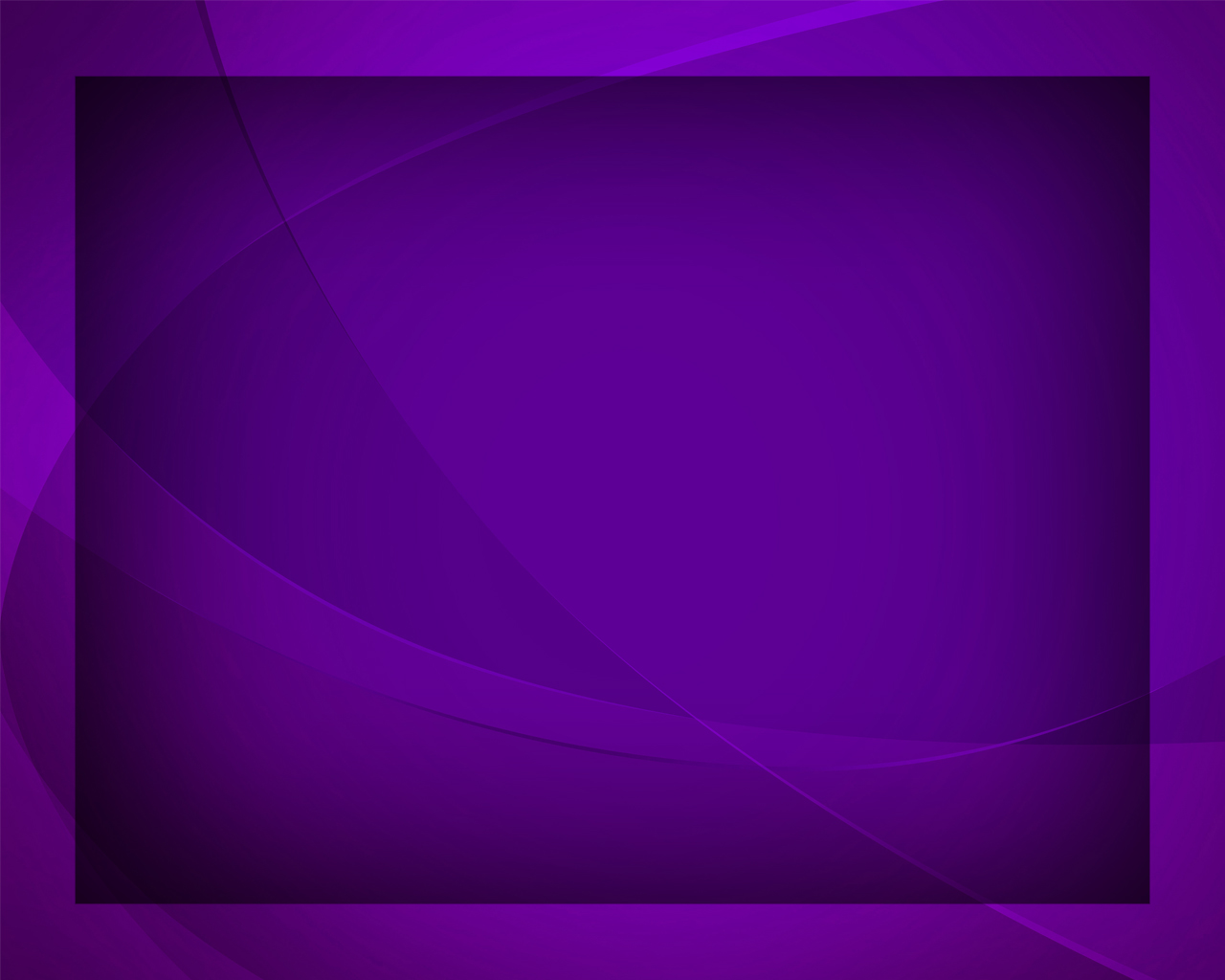 Смиренно 
в истине ходить 
И всей душой 
Тебя любить.
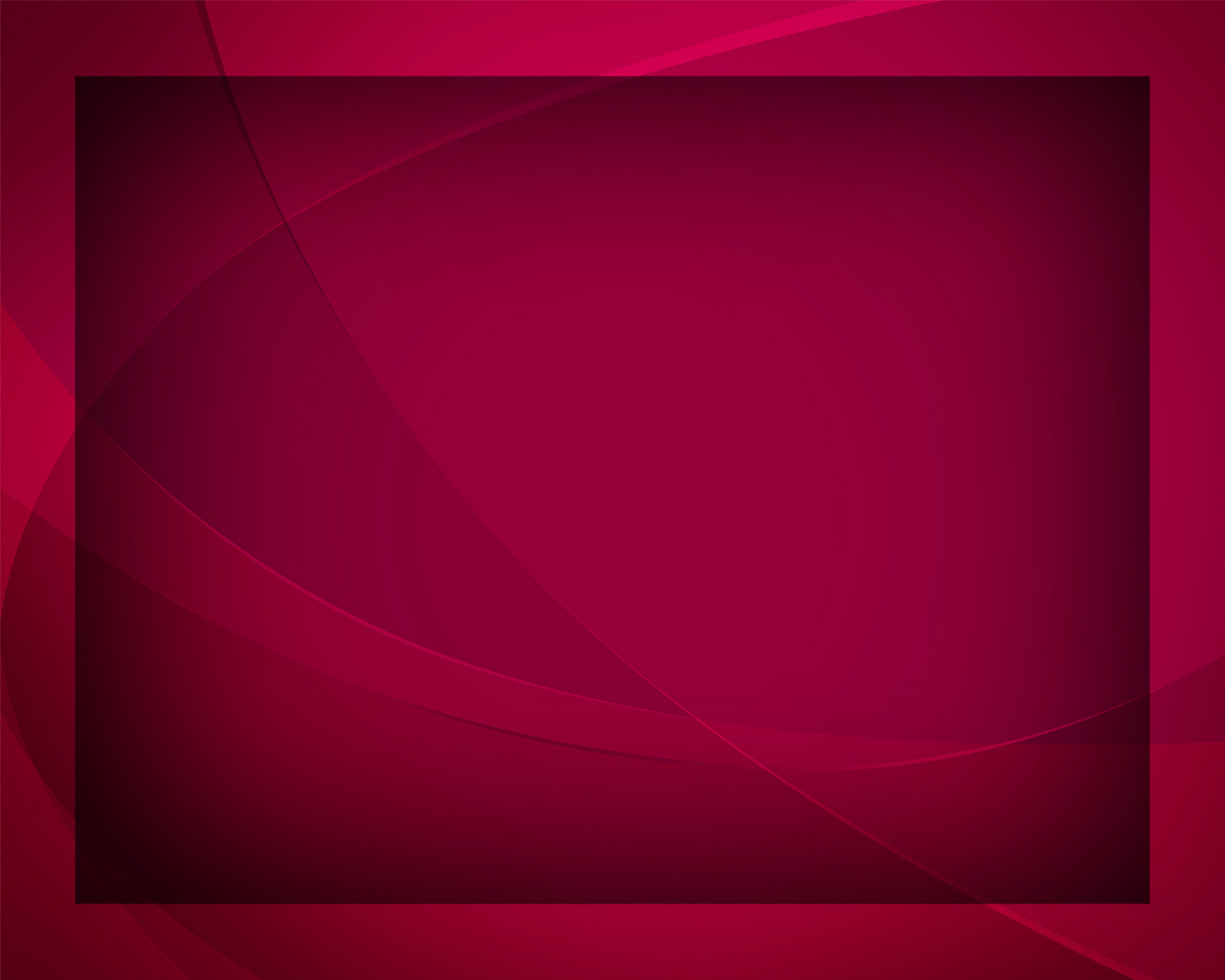 Пока живу 
я на земле,
Дай верным быть во всём Тебе:
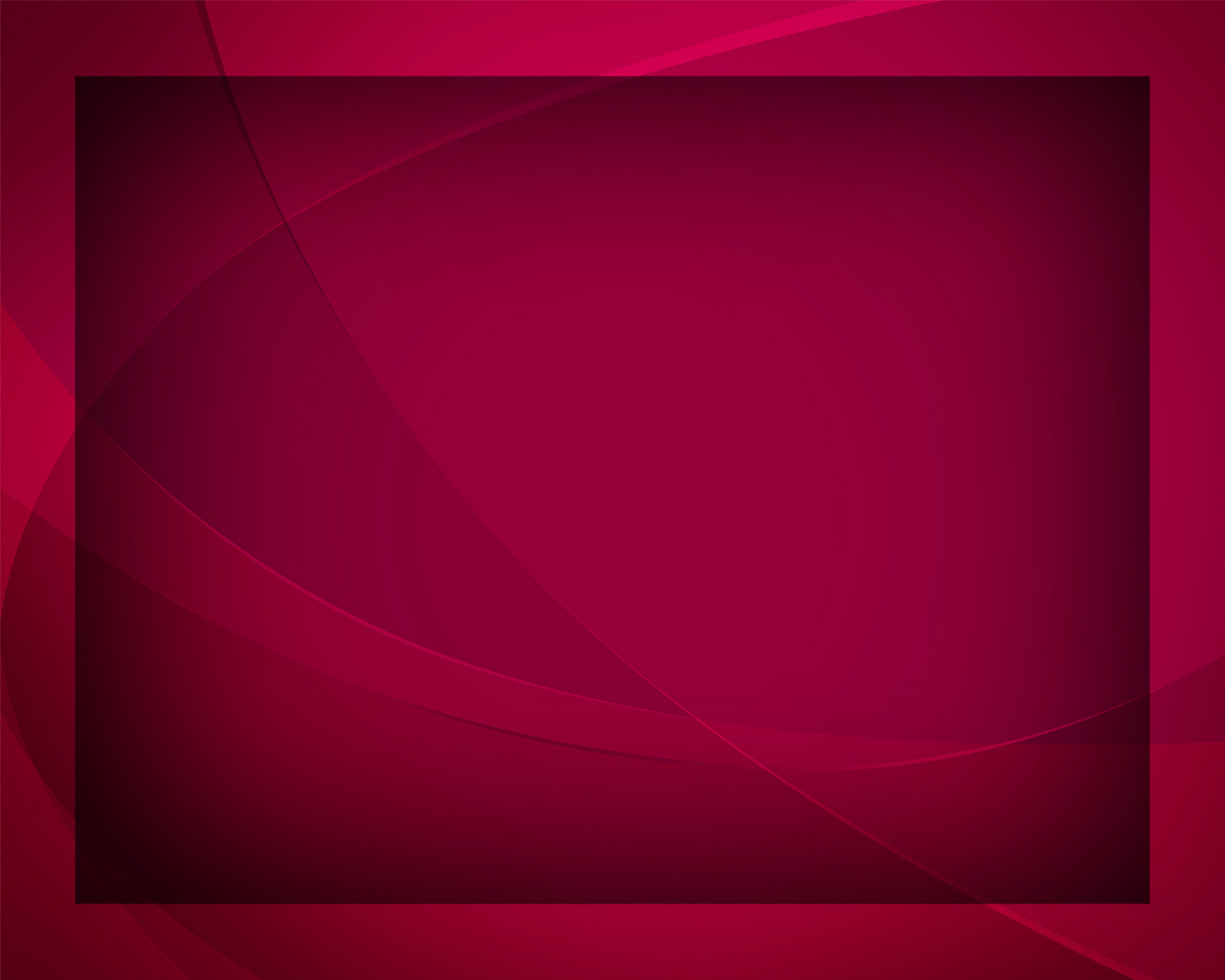 Твою святую 
волю чтить,
Всю жизнь Тебе лишь посвятить.
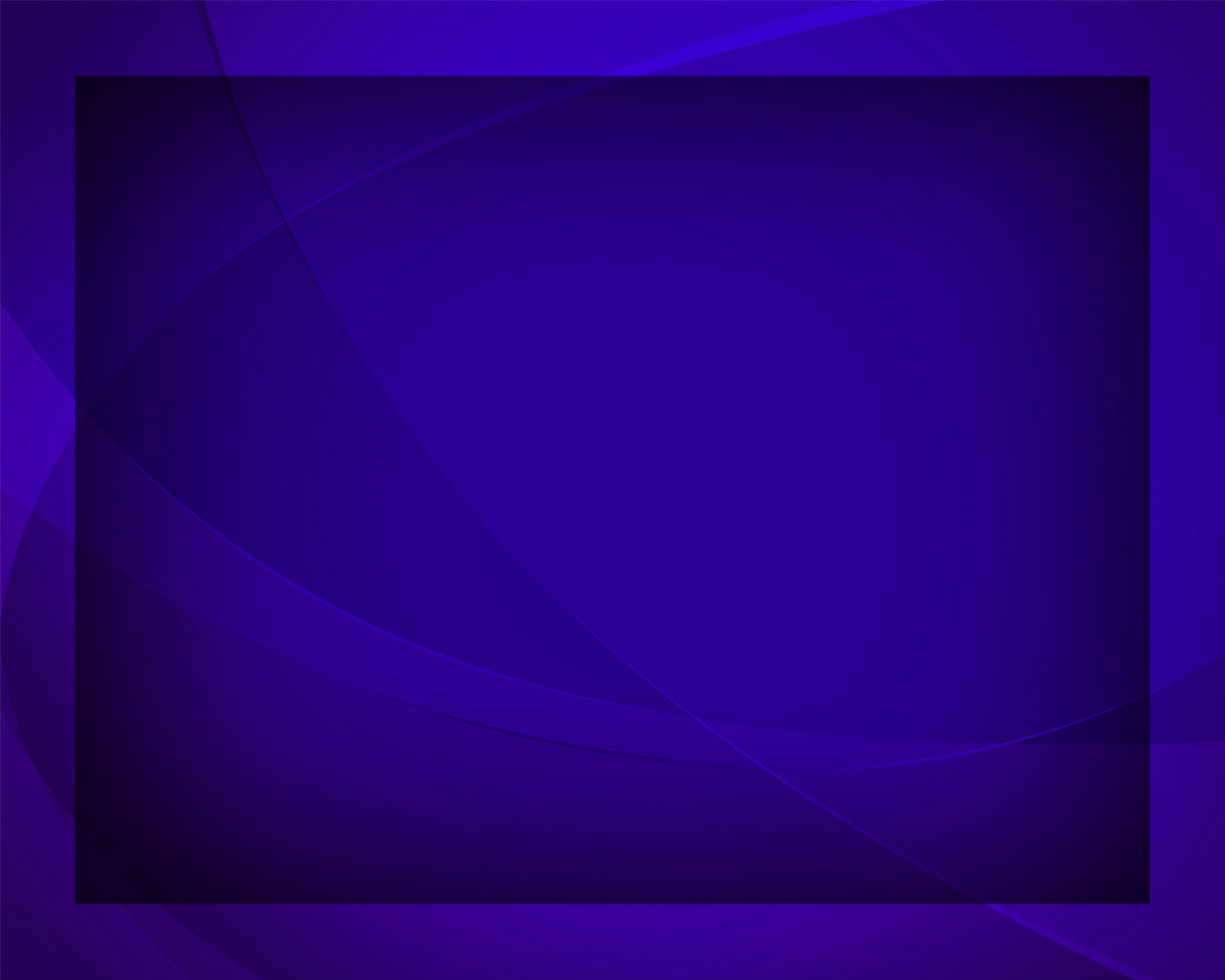 Пошли мне силы, Боже мой, 
Исполнить Твой Закон святой,
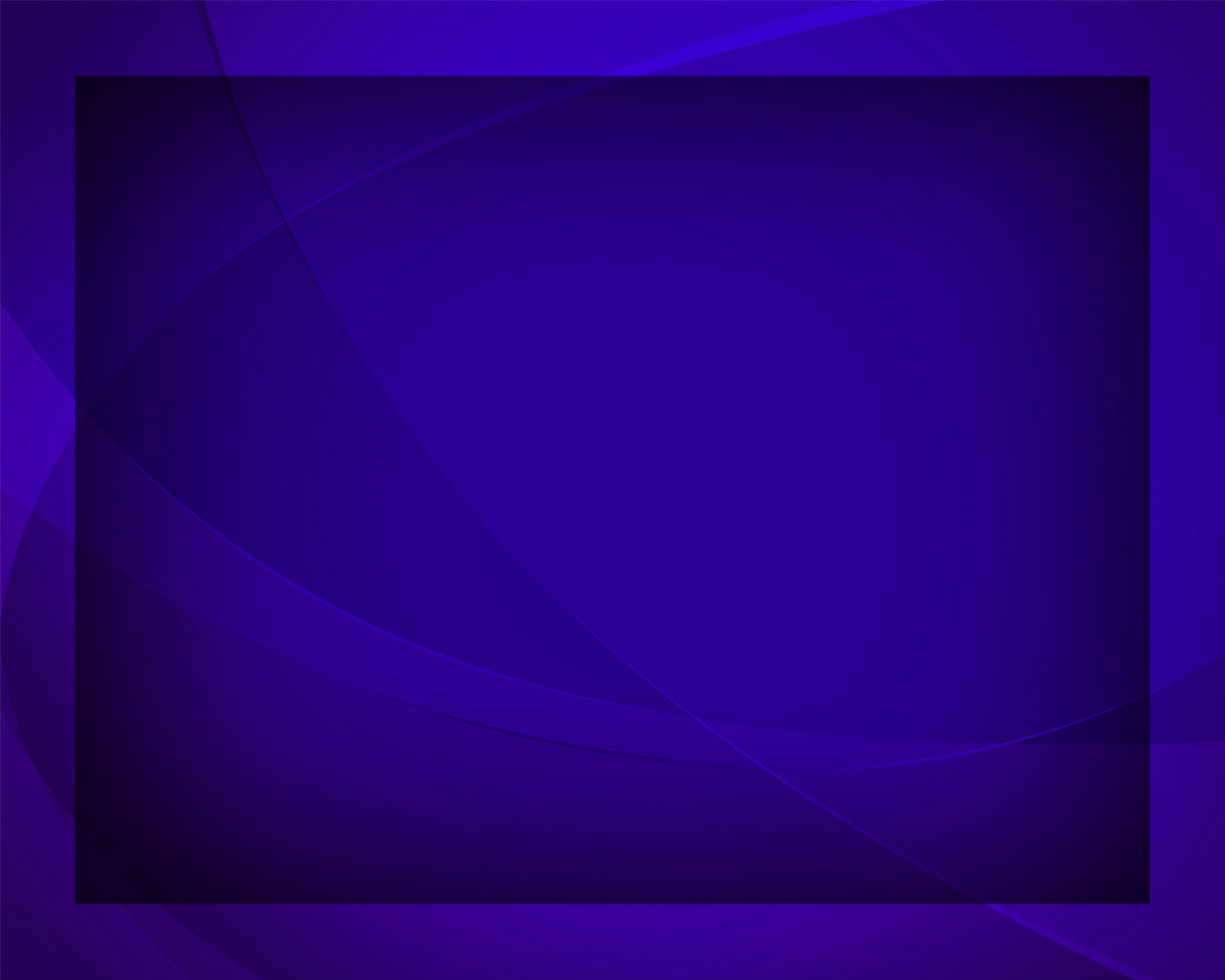 Молю - во мне
 дух обнови
И укрепи 
в Твоей любви.
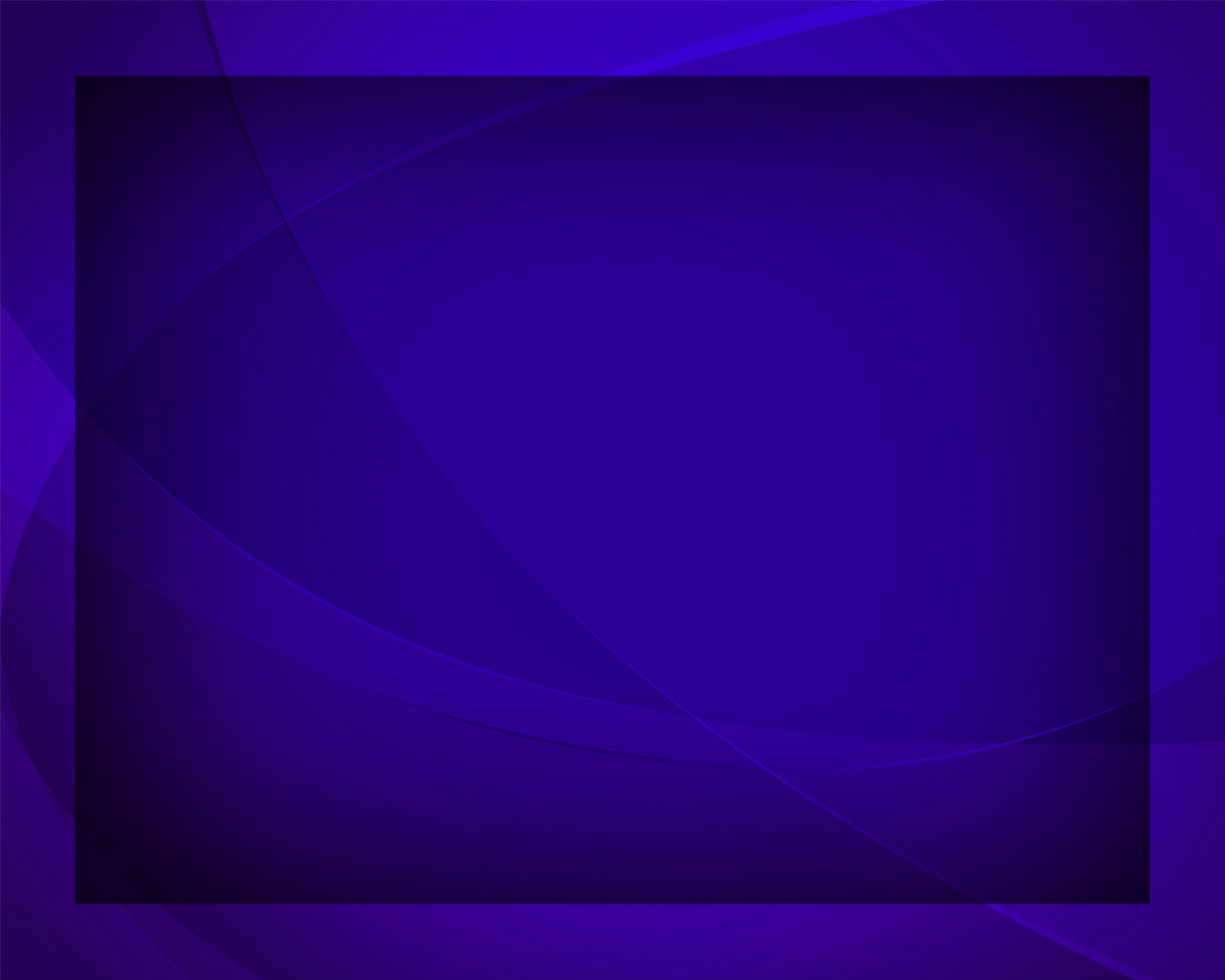